Age of the steens and Colombia river flood basalts and their relationship to extension related calc-alkalic volcanism in eastern Oregon&discussion and reply from Baksi, 2004
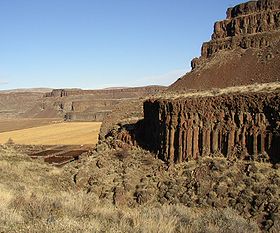 Hooper et al. 2002
Motivation
Better constrain ages of all the flood basalts of the Colombia River Basalt group and Steens basalt

Differentiate those associated with lithospheric extension (Calc-alkalic) and those associated with the Yellowstone hotspot (tholeiitic)

Get a better handle on the relationship between the eruption of Colombia River flood basalts and extension
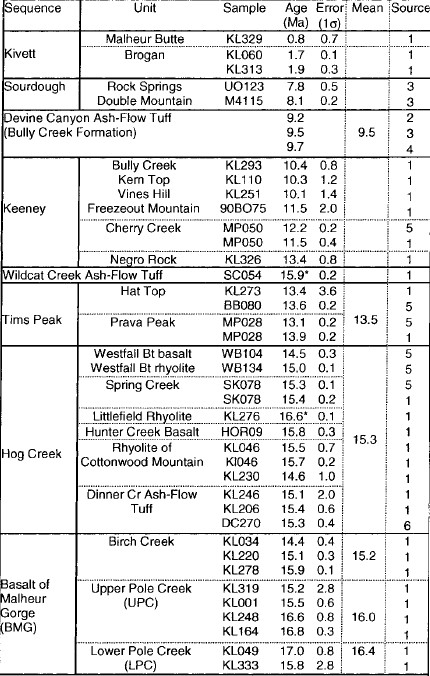 Stratigraphy
<17Ma
Stratigraphy of volcanic units in E-Central Oregon

Grouped into sequences of similar age to simplify
Malheur gorge
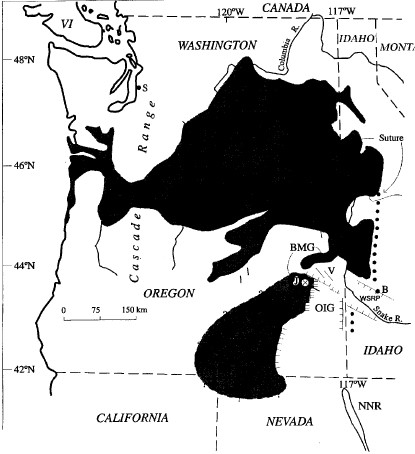 Oldest Tertiary volcanics in the study area

South end of the major Colombia River group

Dated between 16.1 – 15.0 Ma
Quaternary
Hog Creek sequence
Conformably overlies  the basalt of Malheur gorge

Field evidence shows that eruption of Malheur creek and Hog creek volcanics are essentially cotemporaneous

Both of these coincide with the opening of the Oregon Idaho graben
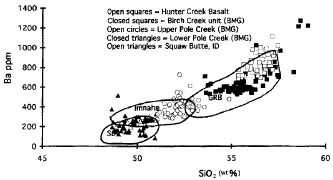 Tims Creek Basalt
Quaternary
Unconformably overlies the Hog Creek
Distinct chemical difference (Calc-alkalic)
Younger age (dated at 13.5 Ma)
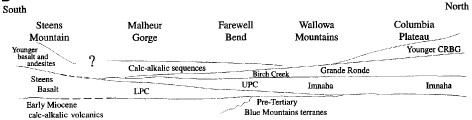 <17Ma
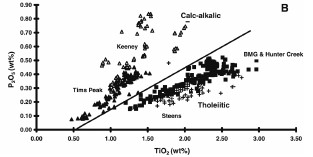 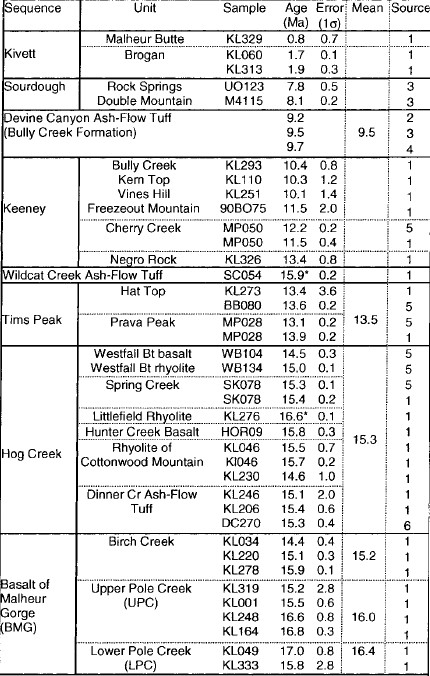 The lowest unit correlates with the Steens basalt (Tholeiitic)

Middle younger units correlate with the Imnaha and Grande Ronde formations (Colombia River Basalt Group) and are Calc Alkalic
Discussions
So all of this began with the eruption of the Steens basalt at 16.6 Ma, correlated with the Yellowstone hotspot at the time, at this point.

The focus of the eruption then moved north to around this point, where 90% of the Colombia River Basalt Group was erupted between 16.1 and 15.0 Ma

Based on chemical similarities with both the Steens Basalt and the lower CRBG, the flood basalt eruptions of Malheur Gorge were super imposed on both in a short intermittent period between 16.6 and 15.3 Ma here
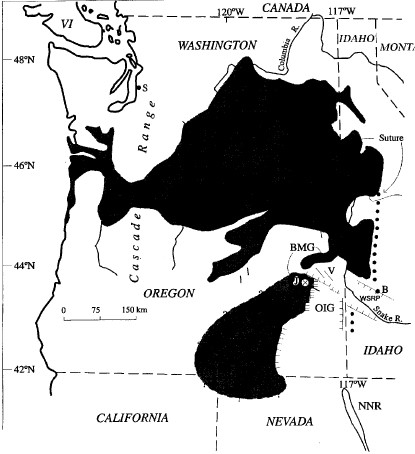 So who cares?
You should, because the intermittent eruption sequence of basalts at Malheur gorge correlates to east west extension here (opening of the Oregon Idaho graben, etc.)

Based on this idea, the author states that this extension essentially controlled the entire eruption sequence and allowed for the northward migration of flood basalt magmas to the CRBG where it erupted for another 7my
Also this Baksi guy, cares
He published a reply that the dates used by Hooper are ~10% too young, due to their alteration state.

Therefore, the 16.6Ma start of eruption of all this stuff, is more likely ~ 18.3Ma

Does that mean the correlation of this stuff with extension is not a thing?
Questions, comments, concerns?